و قضى رَبُّكَ
و قضى رَبُّكَ
حقوق و واجبات
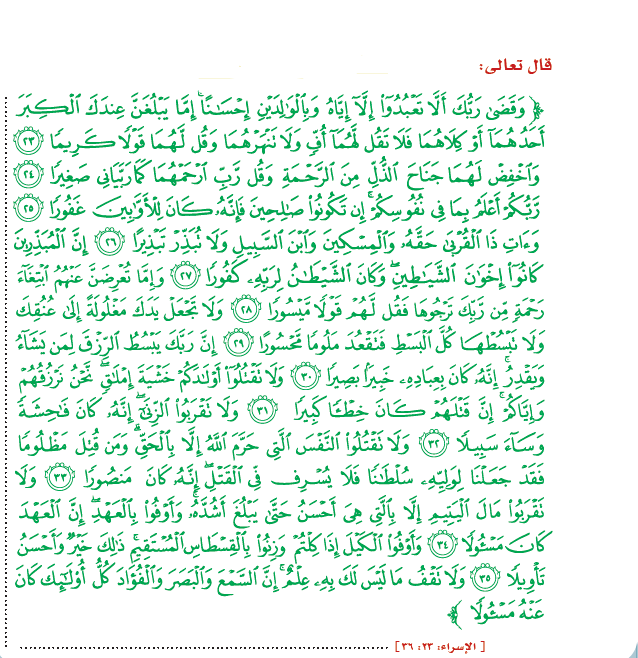 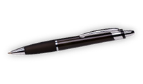 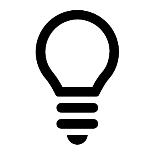 الوحدة الأولى
2
الفهم
القرائي
1
و قضى رَبُّكَ
حقوق و واجبات
أنُمَيِّ لُغَتِي
1
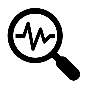 أصل كل كلمة بالمعنى المناسب لها:
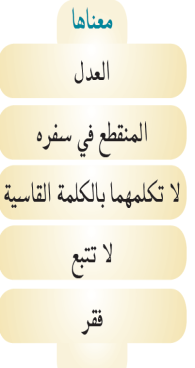 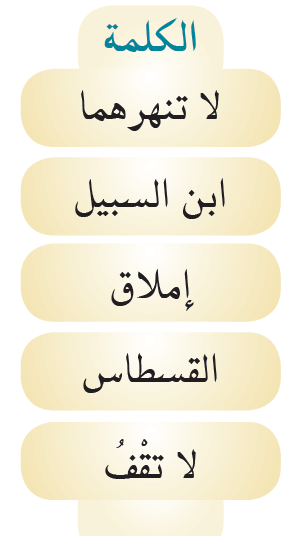 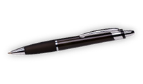 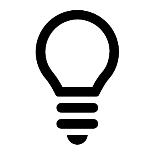 الوحدة الأولى
2
1
الفهم
القرائي
و قضى رَبُّكَ
حقوق و واجبات
أنُمَيِّ لُغَتِي
2
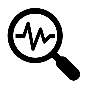 أصل كل كلمة بالمعنى المناسب لها:
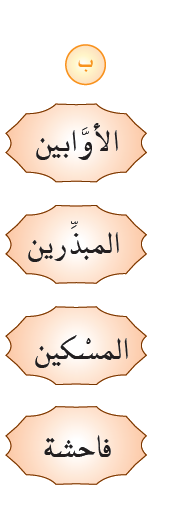 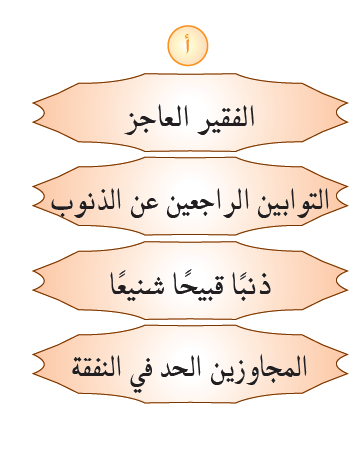 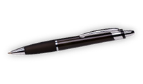 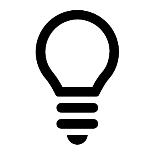 الوحدة الأولى
2
1
الفهم
القرائي
و قضى رَبُّكَ
حقوق و واجبات
أنُمَيِّ لُغَتِي
2
أكملُ الفراغات في:
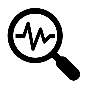 المفرد
الأوَّابين
الأوَّاب
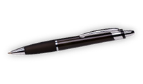 المثنى
المبذِّرين
المبذِّران
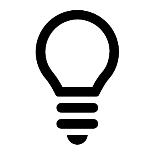 الوحدة الأولى
2
الجمع
1
الفهم
القرائي
المسكين
المساكين
الجمع
فاحشة
فواحش
و قضى رَبُّكَ
حقوق و واجبات
أنُمَيِّ لُغَتِي
3
3- أرتبُ في الجدول الآتي الدلالات المناسبة لما لُوِّن في الآيات:
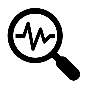 التأفف والتضجر.
التواضع لهما.
الدعاء لهما في الحياة وبعد الممات
الضعف والحاجة إلى الرعاية
التأدب والتوقير والاحترام
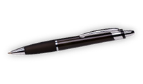 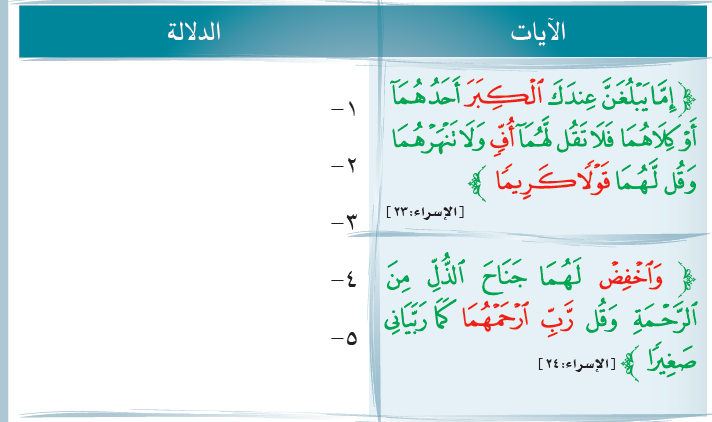 التأدب والتوقير والاحترام
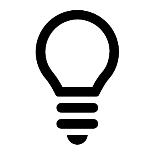 الوحدة الأولى
التأفف والتضجر
2
1
الفهم
القرائي
الضعف والحاجة إلى الرعاية
التواضع لهما
الدعاء لهما في الحياة وبعد الممات
و قضى رَبُّكَ
حقوق و واجبات
أُجيبُ
1
ما حقُّ كلٍّ من الوالدين والأقارب واليتيم؟
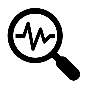 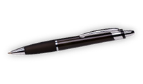 حق الوالدين : برّهما وطاعتهما والإحسان إليهما واحترامهم ، والدعاء لهما بالمغفرة ودخول                        الجنة في الحياة وبعد مماتهم
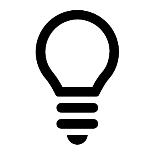 حق الأقارب : فرض  الإسلام علينا صلة الرحم ، وهذه الحقوق تشمل زيارتهم ومساعدتهم          ومشاركتهم أفراحهم وأحزانهم ،ويجب علينا وصل اقاربنا حتى لو أنهم كانوا قد قطعوا صلتهم بنا
الوحدة الأولى
2
1
الفهم
القرائي
حق اليتيم : أمرنا الله تعالى برعاية اليتامى والإحسان إليهم وكفالتهم ونهى وحذَّر أشدَّ تحذير               من أكل أموالهم ظلماً.
و قضى رَبُّكَ
حقوق و واجبات
2
أ -  أُصنِّفُ في الجدول الآتي ثلاثة من الأوامر والنواهي التي وردت في الآيات:
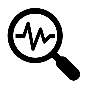 الأوامر أو النواهي التي خوطب بها الفرد
الأوامر أو النواهي التي خوطب بها الجماعة
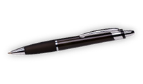 لا تقلْ لهما أفٍ و لا تنهرهما
ولا تقتلوا أولادكم خشيةَ إملاقٍ
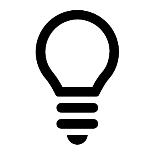 الوحدة الأولى
2
أوفوا الكيل إذا كلتم
1
الفهم
القرائي
وقلْ لهما قولاً كريما
أوفوا بالعهد
واخفضْ لهما جناح الذل من الرحمة
و قضى رَبُّكَ
حقوق و واجبات
2
ب -  ما سبب تنوع المخاطب مع تلك الأوامر والنواهي( شفهي )؟
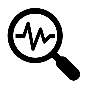 ليوضّح أن كلامه مُوجَّه لجميع الأفراد في المجتمع (الفرد و الجماعة)
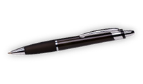 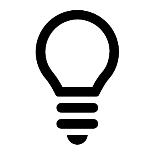 الوحدة الأولى
2
1
الفهم
القرائي
و قضى رَبُّكَ
حقوق و واجبات
أُجيبُ
3
النواهي
أذكرُ علَّة النَّواهي الآتية كما وردت في الآيات:
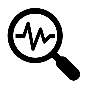 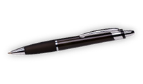 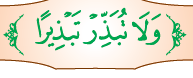 لأن المبذرين إخوان الشياطين
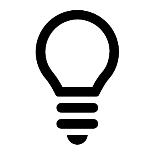 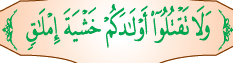 لأن الله هو الذي يرزقكم ويرزقهم ولأن في قتلهم ذنباً كبيراً
الوحدة الأولى
2
1
الفهم
القرائي
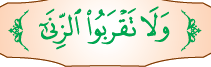 لأنها من الكبائر المبيقة التي نهى الله عنها
و قضى رَبُّكَ
حقوق و واجبات
أُفَكِّرُ
يعلم شعور خوف ومحبة الوالدين للأبناء فقد يندفعون بفطرتهم التي خلقوا        عليها لرعاية الأبناء والتضحية من أجلهم .
1
لأن رعاية الآباء  للأبناء هي فطرة وتكون بدافع الأمومة والأبوة ، ولأن الله
أتأمل قوله تعالى :
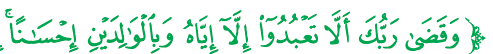 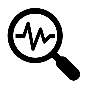 لأُعلِّلُ ما يأتي:
اقتران بر الوالدين بإفراد الله بالعبادة.
أ-
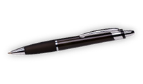 في هذا إشارة على عظمة برّهما وطاعتهما والإحسان إليهما.
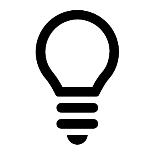 ب-
توصية الله الأبناءَ بالآباء, وعدم توصية الآباء بالأبناء.
الوحدة الأولى
2
1
الفهم
القرائي
و قضى رَبُّكَ
حقوق و واجبات
2
أُكمِلُ ما يأتي:
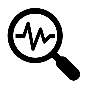 لا يزور والديه
ولا يهتم برعايتهما
ولا يسأل عنهما؟
يُنقِصُ الكيلَ
والميزان عند
البيع؟
لا يفي بالعهد
إذا عاهد أحدًا؟
ما ذا نُسمِّي مَنْ :
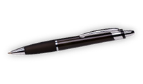 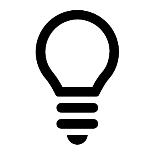 الوحدة الأولى
2
1
الفهم
القرائي
عاق لوالديه
مطففاً
منافقاً
و قضى رَبُّكَ
حقوق و واجبات
3
أُبدي رأيي في التصرفين الآتيين مع الاستدلال بما يدعم الرأي من الكتاب أو السنة:
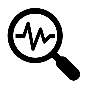 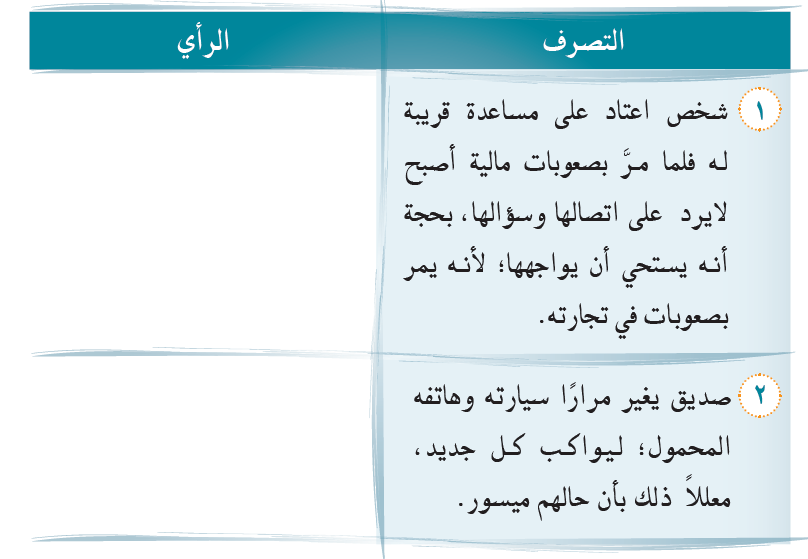 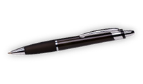 تصرف غير صحيح،
 عليه أن يرد على اتصالها ويوضح لها الظروف التي يمر بها 
قال صلى الله عليه وسلم 
(خيركم خيركم لأهله وأنا خيركم لأهلي)
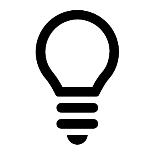 الوحدة الأولى
2
1
الفهم
القرائي
تصرف غير صحيح، 
لأن هذا تبذير وإسراف 
قال تعالى
 (إنَّ المبذِّرين إخوانُ الشياطين)
و قضى رَبُّكَ
حقوق و واجبات
4
جمعت هذه الآية صورتين متناقضتين نتيجتهما واحدة. أتعاون مع من بجواري في تنفيذ الآتي :
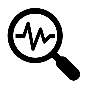 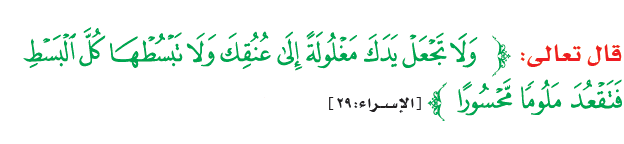 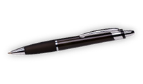 إكمال الشكل الذي أمامي، مع الاستشهاد من القرآن الكريم أو السنة المطهرة، على أنَّ التوسط والاعتدال قاعدة المنهج الإسلامي:
أ-
اليد المغلولة
اليد المبسوطة كل البسط
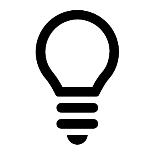 الوحدة الأولى
2
التبذير والإسراف
البخل
1
الفهم
القرائي
الملامة والتحسر
عدم الإسراف والتبذير والاعتدال لقوله تعالى:
(والذين إذا أنفقوا لم يسرفوا ولم يفتروا وكان بين ذلك قواما)
و قضى رَبُّكَ
حقوق و واجبات
ب-
التوضيح شفهيًّا لكيفية انتهاء مَنْ يَغُلّ يده ومَنْ يَبْسطها إلى نتيجة واحدة (الملامة والتَّحسُّر).
لأنه يؤدي إلى خسارة محبة الله تعالى و رضوانه، فالله لا يحب المسرفين، وكذلك ذم الإسلام البخل لأن الشخص البخيل يحرم من الأجر المترتب في الانفاق في أبواب الخير ويسبب له كراهية الناس له
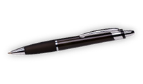 وأمرنا الله تعالى بالتوسط و الاعتدال، فلا يميل الى الحرص ليكون بخيلاً، ولا يمد يده على الدوام حتى يصير مسرفاً
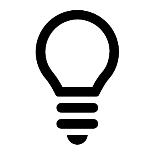 الوحدة الأولى
2
1
الفهم
القرائي
و قضى رَبُّكَ
حقوق و واجبات
أَقرأ
1
2
أَقرأُ الآيات الكريمة الآتية:
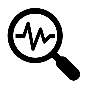 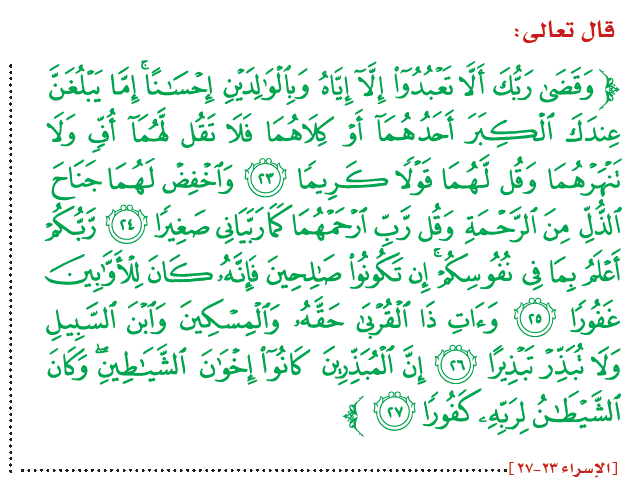 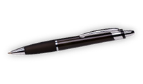 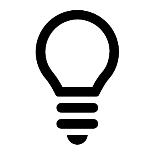 الوحدة الأولى
2
ابْتِغَاءَ
أقرأ الكلمات الآتية و أتنبه لمواطن القلقلة في حروفها الخمسة.
وَ لا تَجْعَلْ
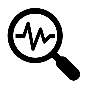 1
فَتَقْعُدَ
الفهم
القرائي
وَ لا تَبْسُطْهَا
القلقلة بالقاف
القلقلة بالباء
وَيَقْدِرُ
القلقلة بالباء
حتَّى يَبْلُغَ
وَ لا تَقْتُلُوا
القلقلة بالجيم
القلقلة بالباء
القلقلة بالقاف
القلقلة بالقاف
انتهى الدرس